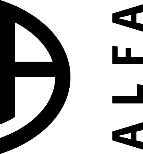 Nadopuni do broja 10.
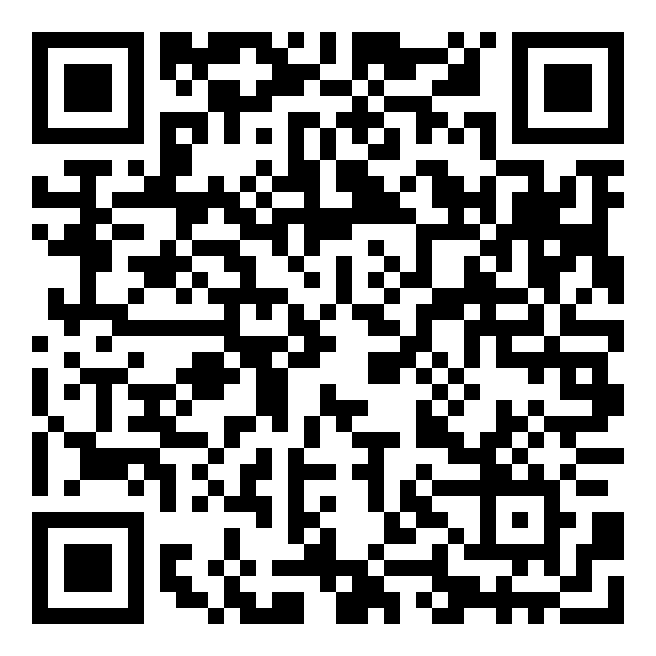 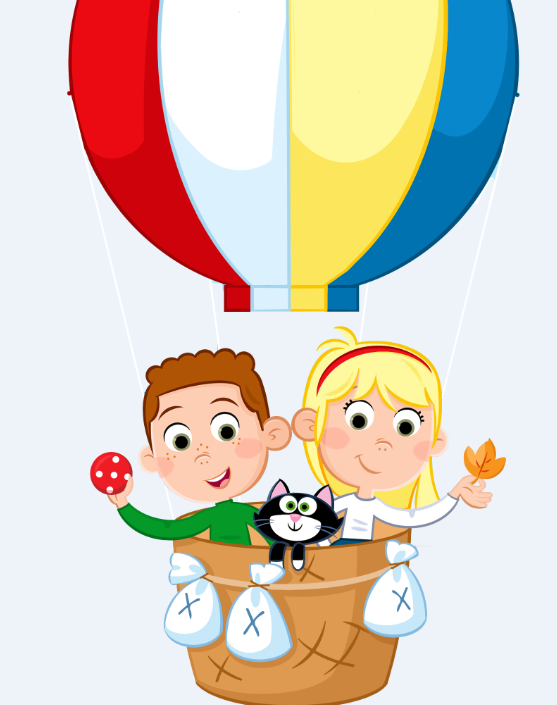 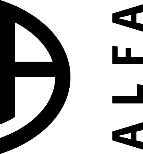 Zbrajanje
 (8 + 3)
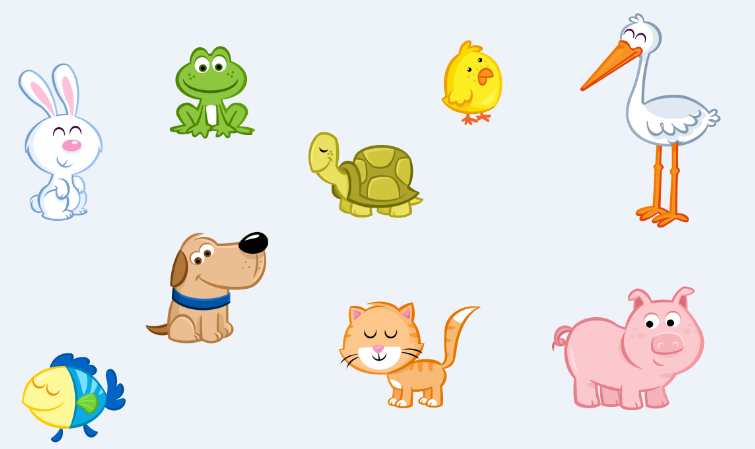 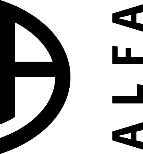 Mama je na stol stavila 8 kolača, a tata 3.
Koliko je kolača na stolu?
8 + 3 =
10 + 1 = 11
8 + 2 + 1 =
3. Pribroji ostatak.
2. Zbroji do desetice.
2  i  1
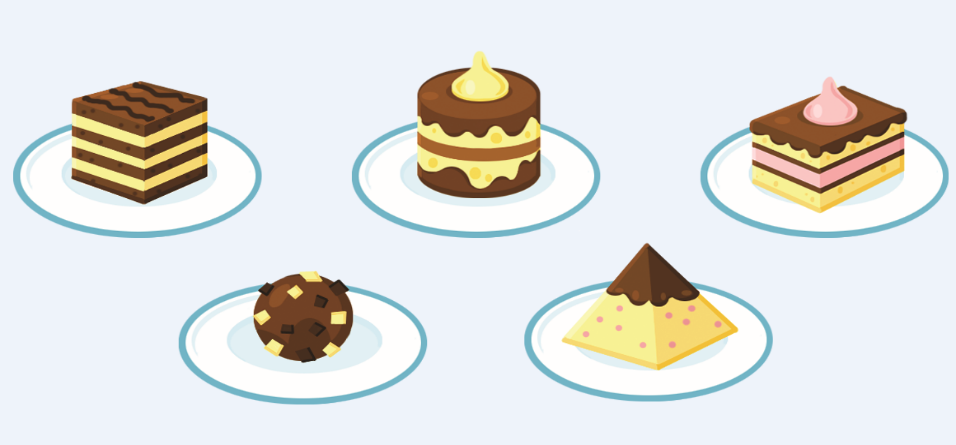 1. Rastavi 2. pribrojnik.
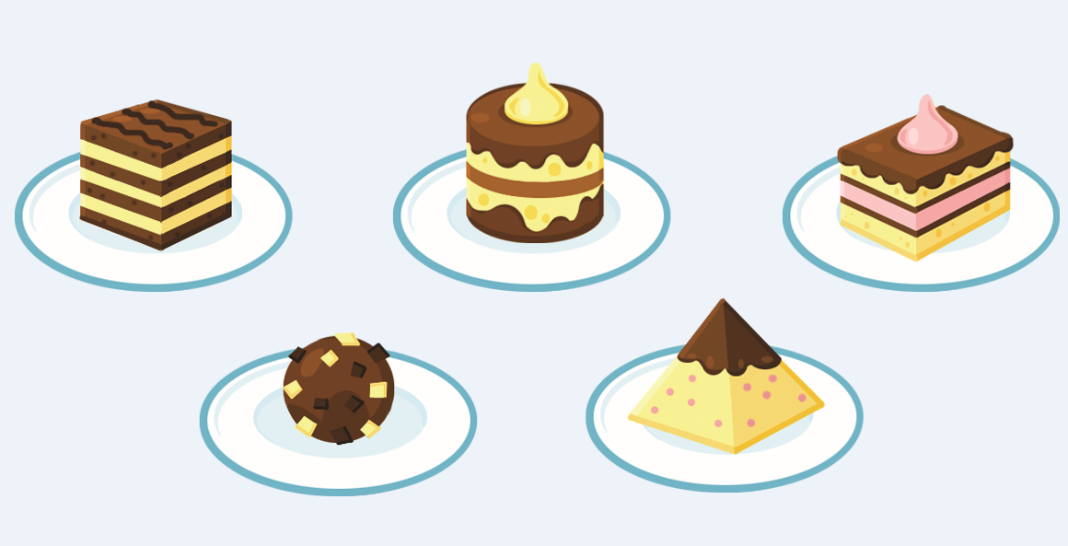 Račun: 8 + 3 = 11
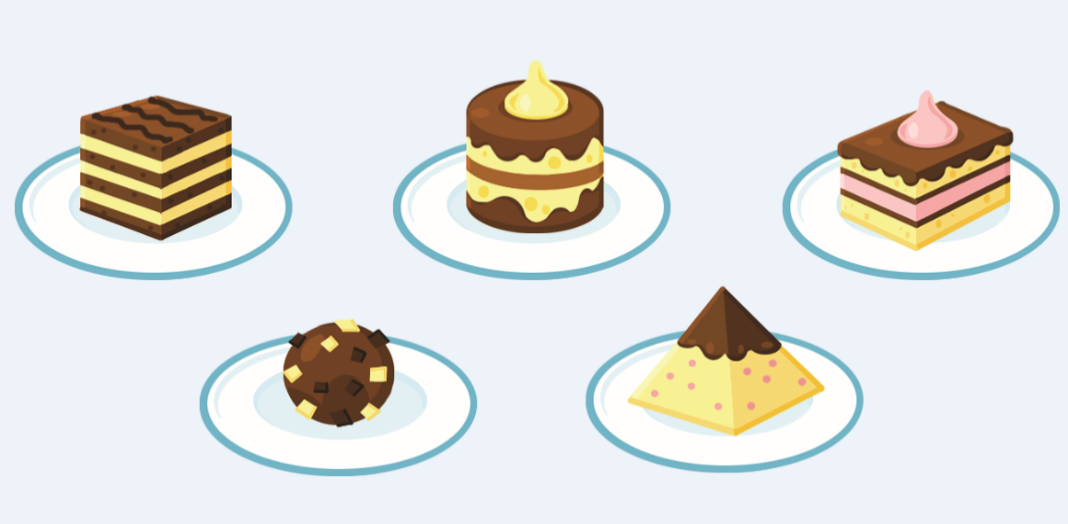 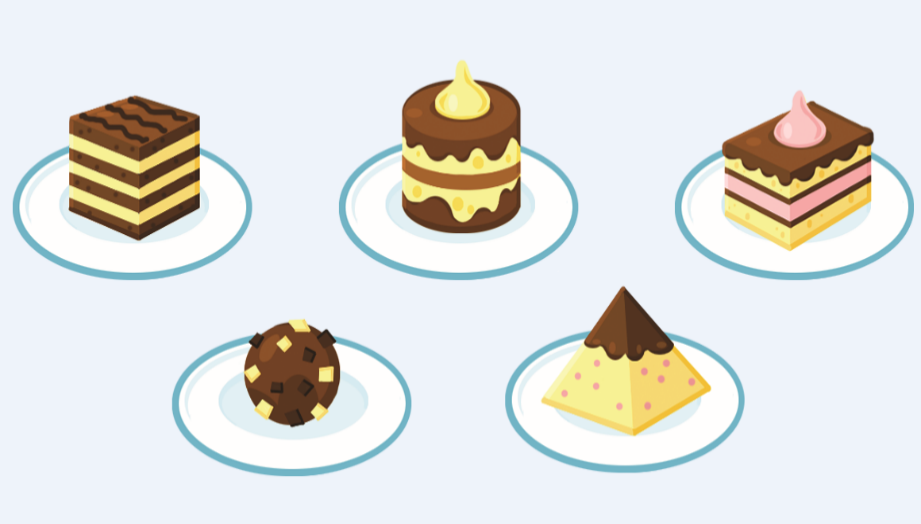 Odgovor: Na stolu je 11 kolača.
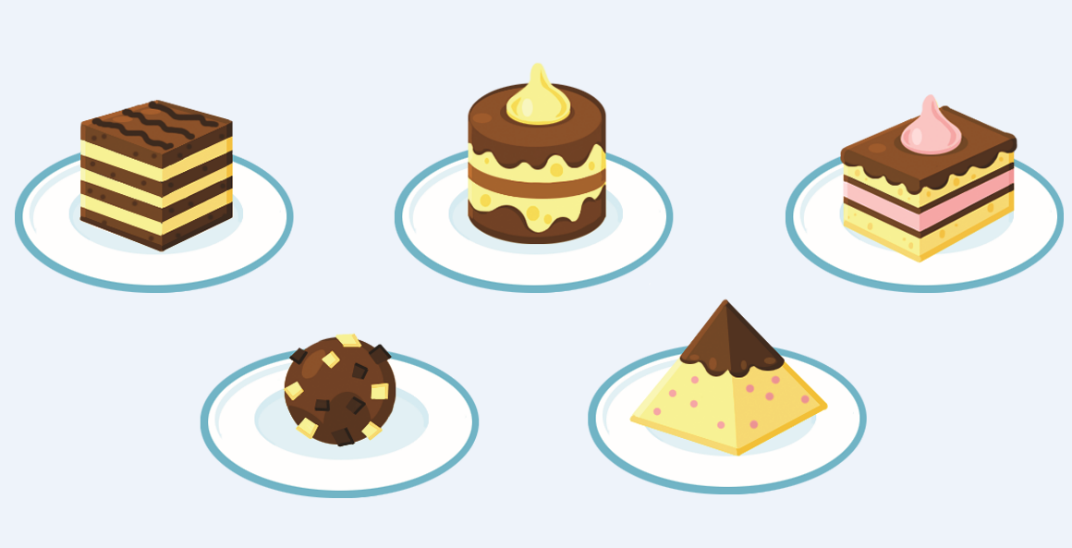 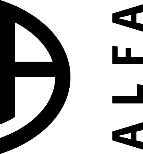 Pokušajmo još jednom!
10 + 1 = 11
8 + 2 + 1 =
8 + 3 =
2 i 1
10 + 3 = 13
9 + 1 + 3 =
9 + 4 =
I to je sva mudrost!
1 i 3
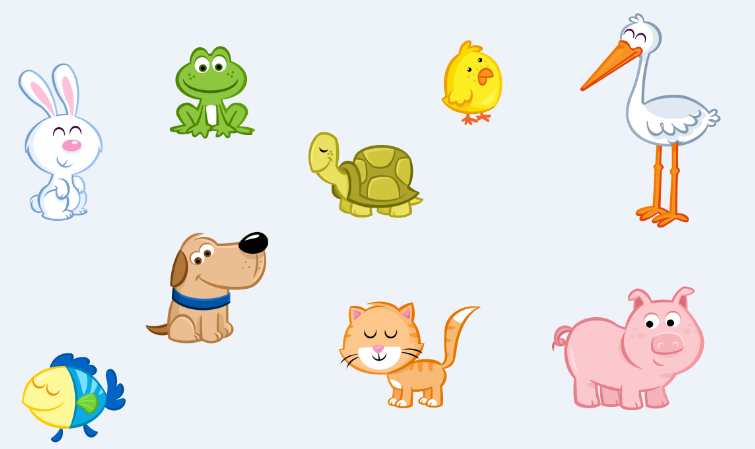 VAŽNO!Pazi da 2. pribrojnik rastaviš tako da prvo dobiješ zbroj 10.
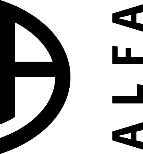 Ovako to izgleda na brojevnoj crti.
8 + 3 =
8 + 2 + 1 =
10 + 1 = 11
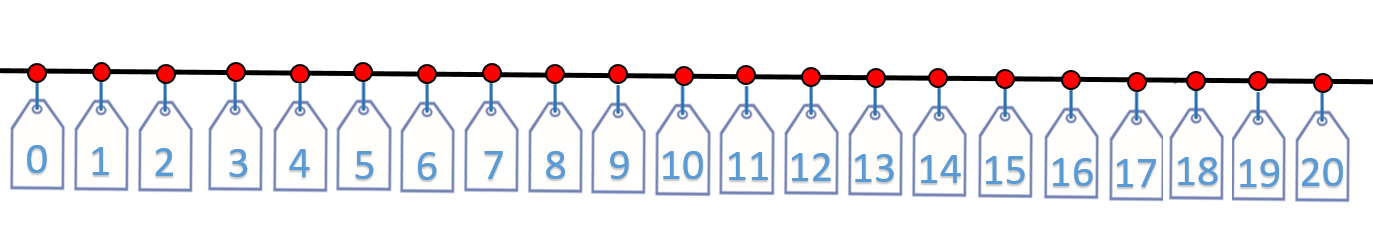 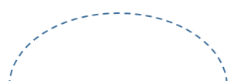 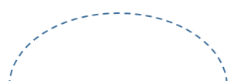 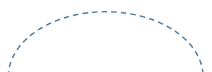 10
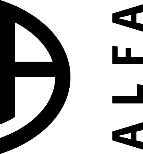 Promisli na koja dva broja treba rastaviti 2. pribrojnik u ovim zadatcima. Zadatke izračunaj.
9 + 1 + 6 =
9 + 7 =
7 + 6 =
10 + 6 = 16
10 + 3 = 13
7 + 3 + 3 =
1 i 6
3 i 3
5 + 9 =
6 + 8 =
6 + 4 + 4 =
10 + 4 = 14
5 + 5 + 4 =
10 + 4 = 14
4 i 4
5 i 4
10 + 2 =12
8 + 4 =
5 + 5 + 1 =
10 + 1 = 11
8 + 2 + 2 =
5 + 6 =
5 i 1
2 i 2